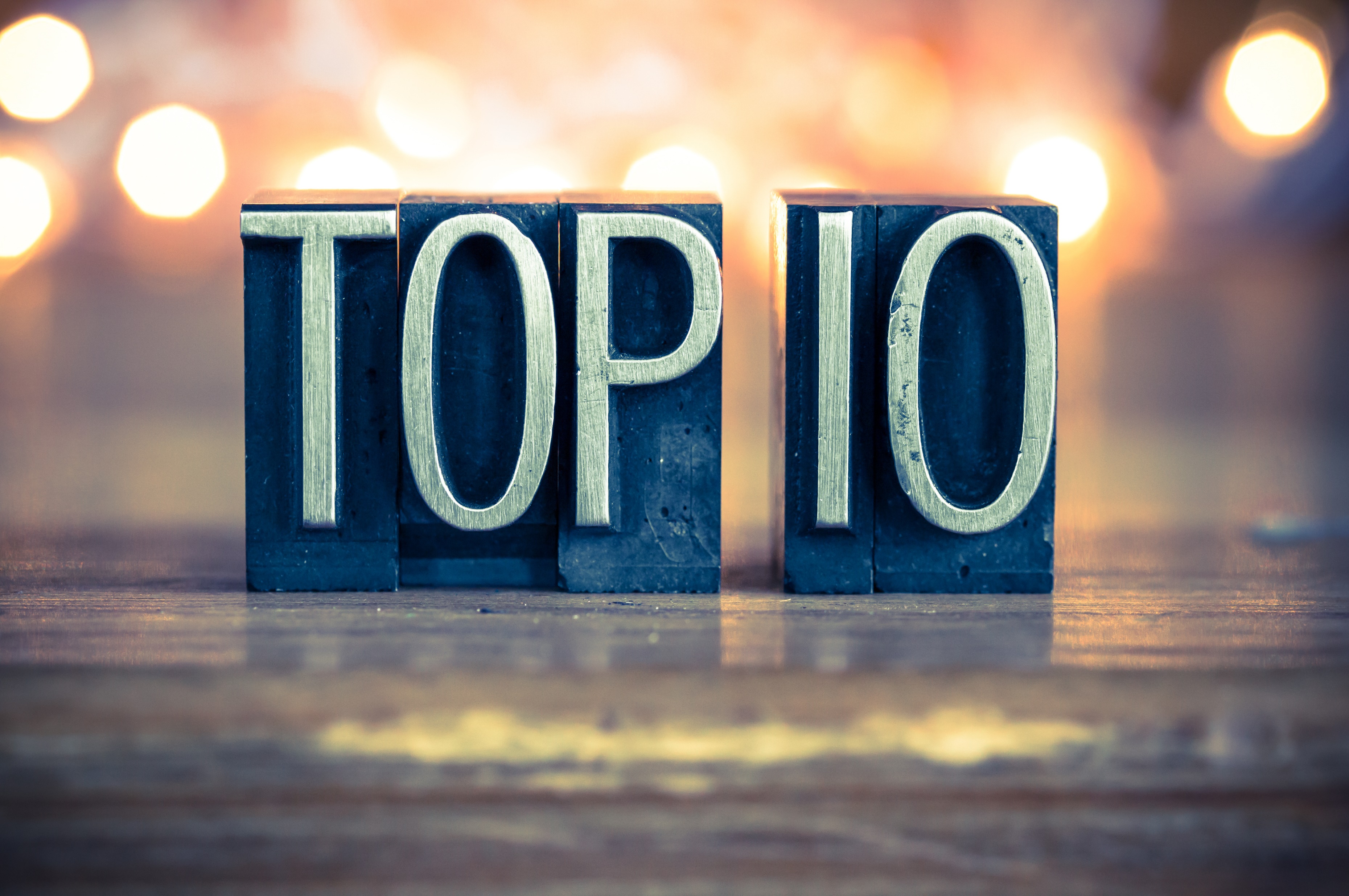 Agent Contest
<INSERT CONTEST DATES>
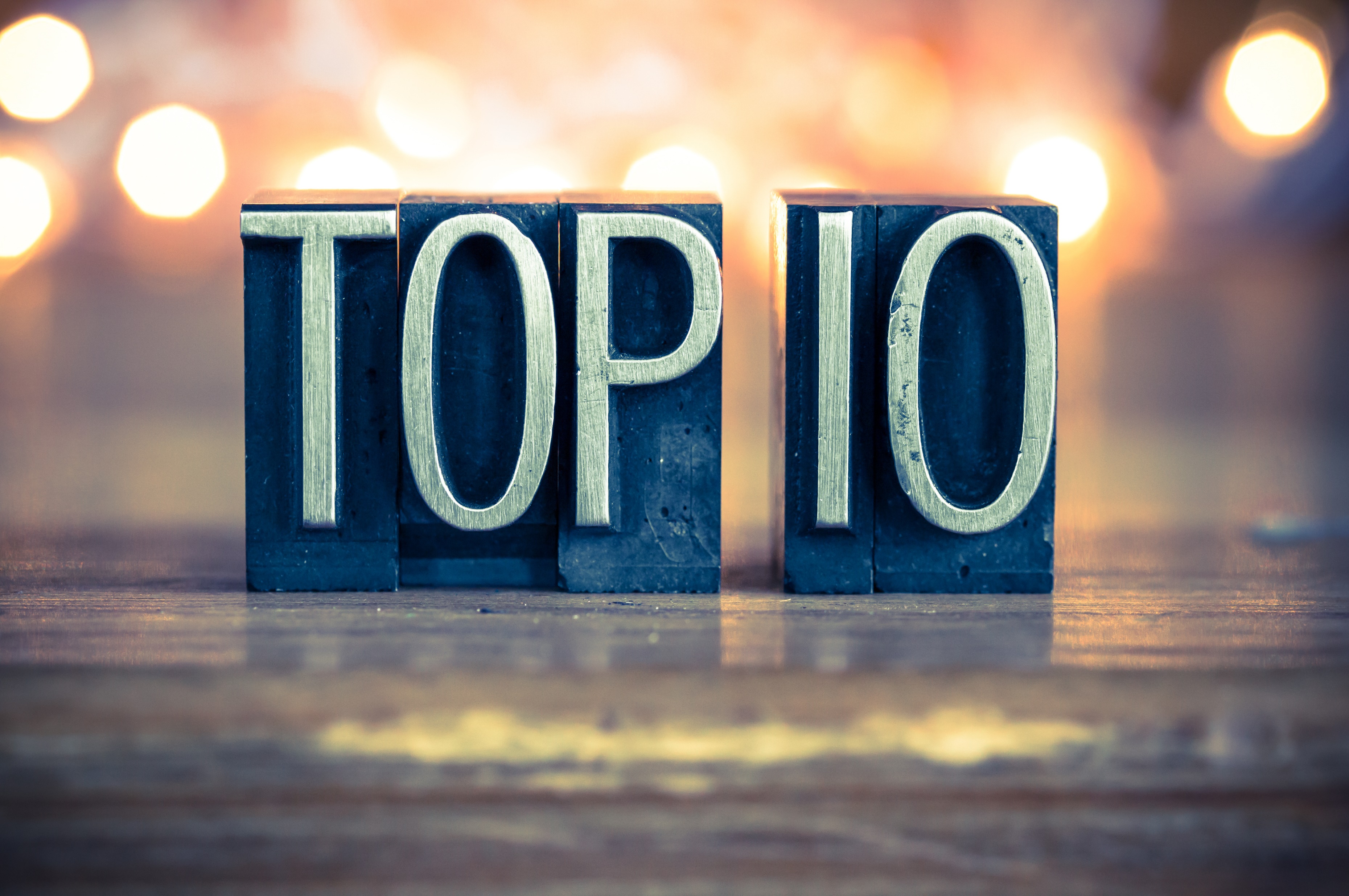 Contest Results
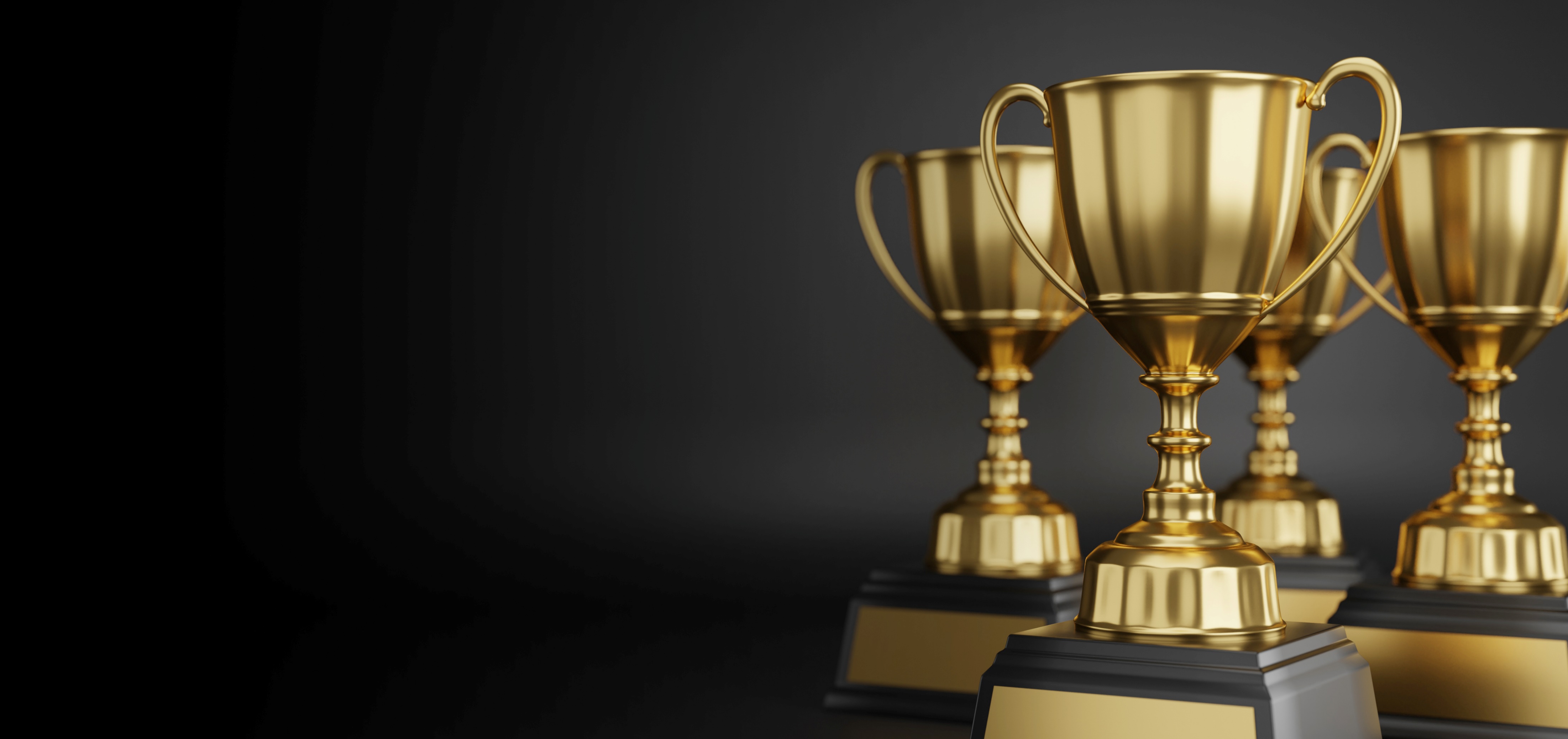 3rd Place
INSERT NAME
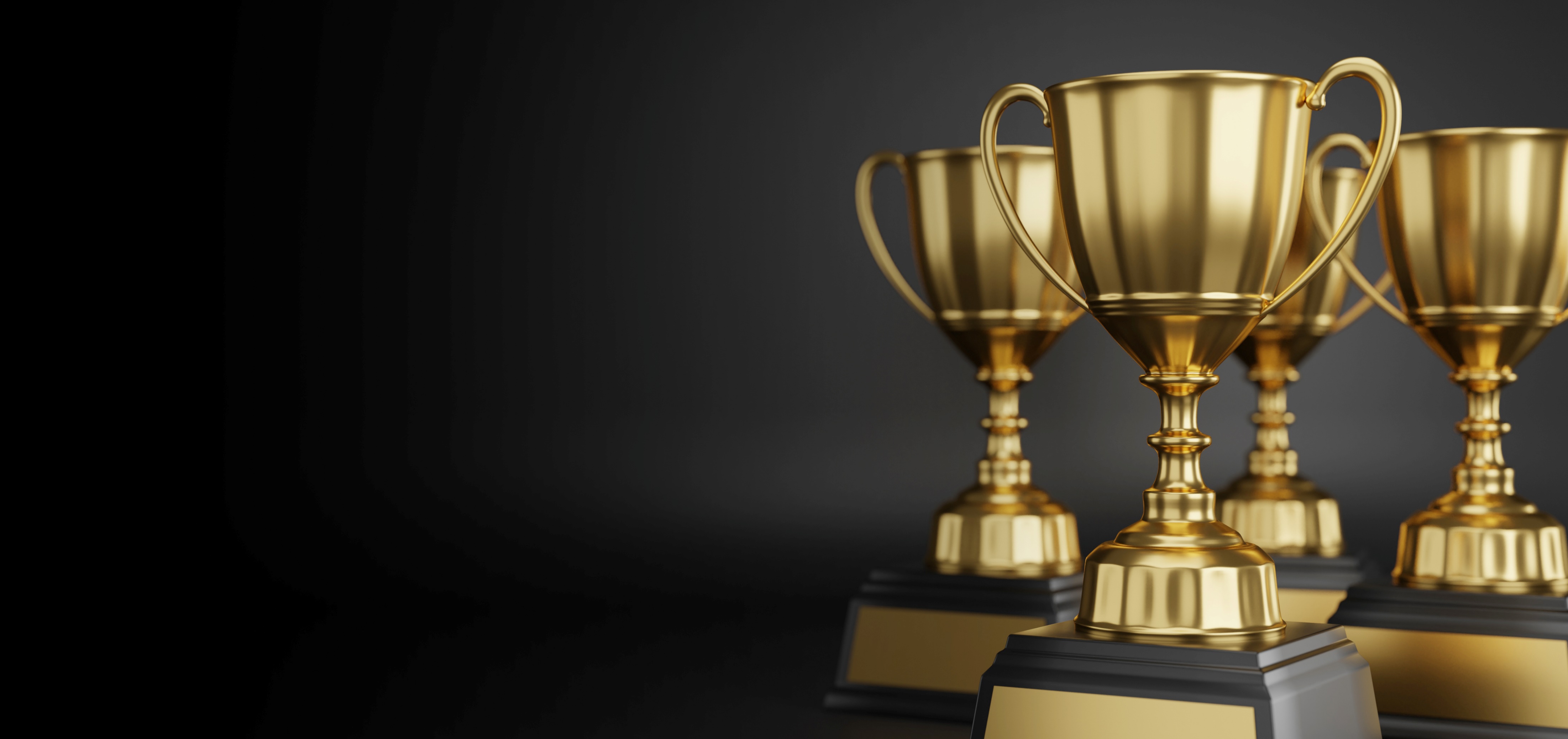 2nd Place
INSERT NAME
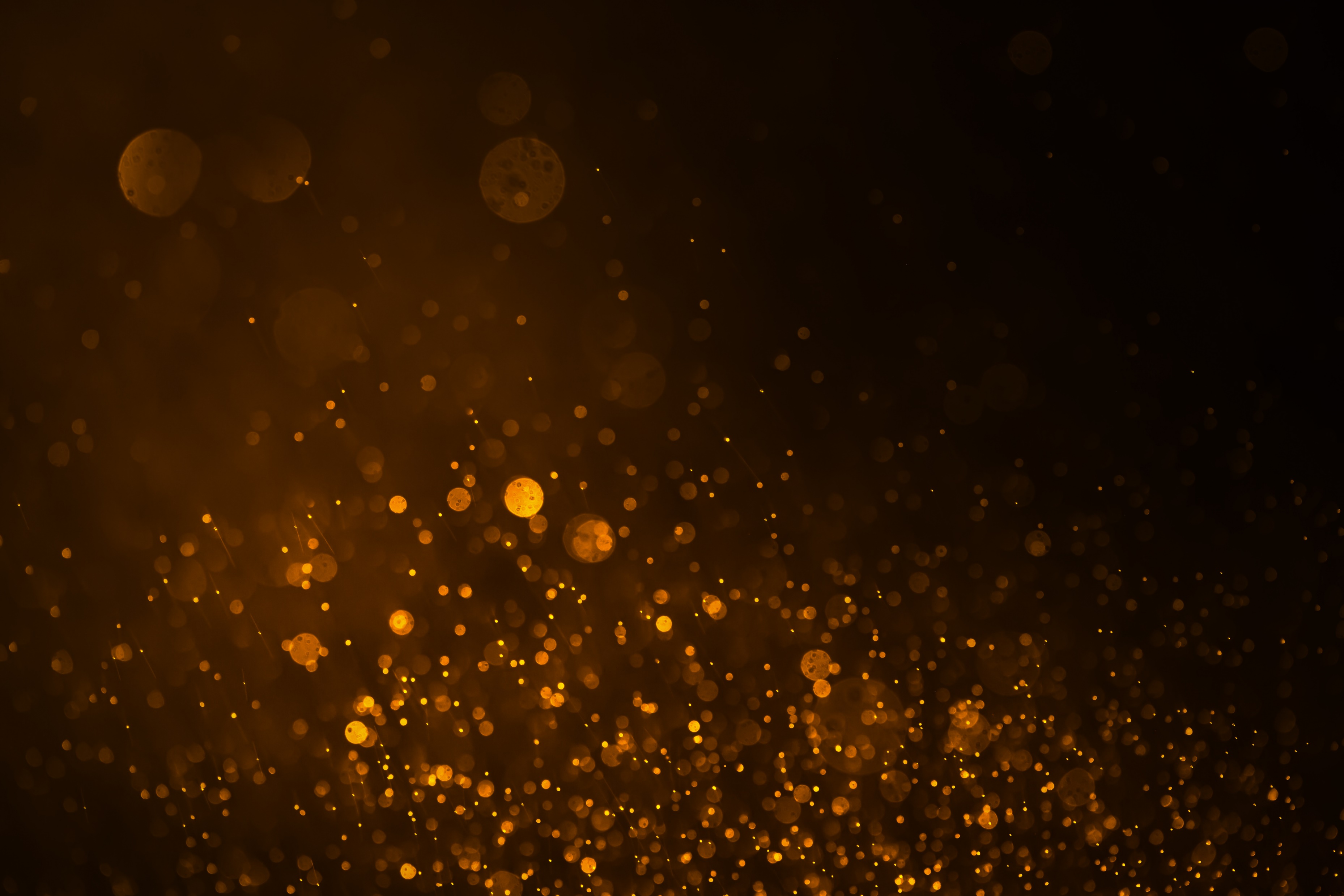 Contest Winner
INSERT NAME